Loughborough 2012
The direct modeling of subgrid-scale stresses and its relevance for medium range weather prediction
Nils Peter Wedi*
*European Centre for Medium-range Weather Forecasts, wedi@ecmwf.int
Outline
The spectral transform method: de-aliasing of spectral computations on the linear grid
The role of horizontal diffusion
Non-linear diffusion
Schematic description of the spectral transform method in the ECMWF IFS model
Grid-point space
   -semi-Lagrangian advection
   -physical parametrizations
   -products of terms
FFT
Inverse FFT
No grid-staggering of 
prognostic variables
Fourier space
Fourier space
Inverse LT
LT
Spectral space
   -horizontal gradients
   -semi-implicit calculations 
   -horizontal diffusion
FFT: Fast Fourier Transform,  LT: Legendre Transform
The Gaussian grid
About 30% reduction in number of points
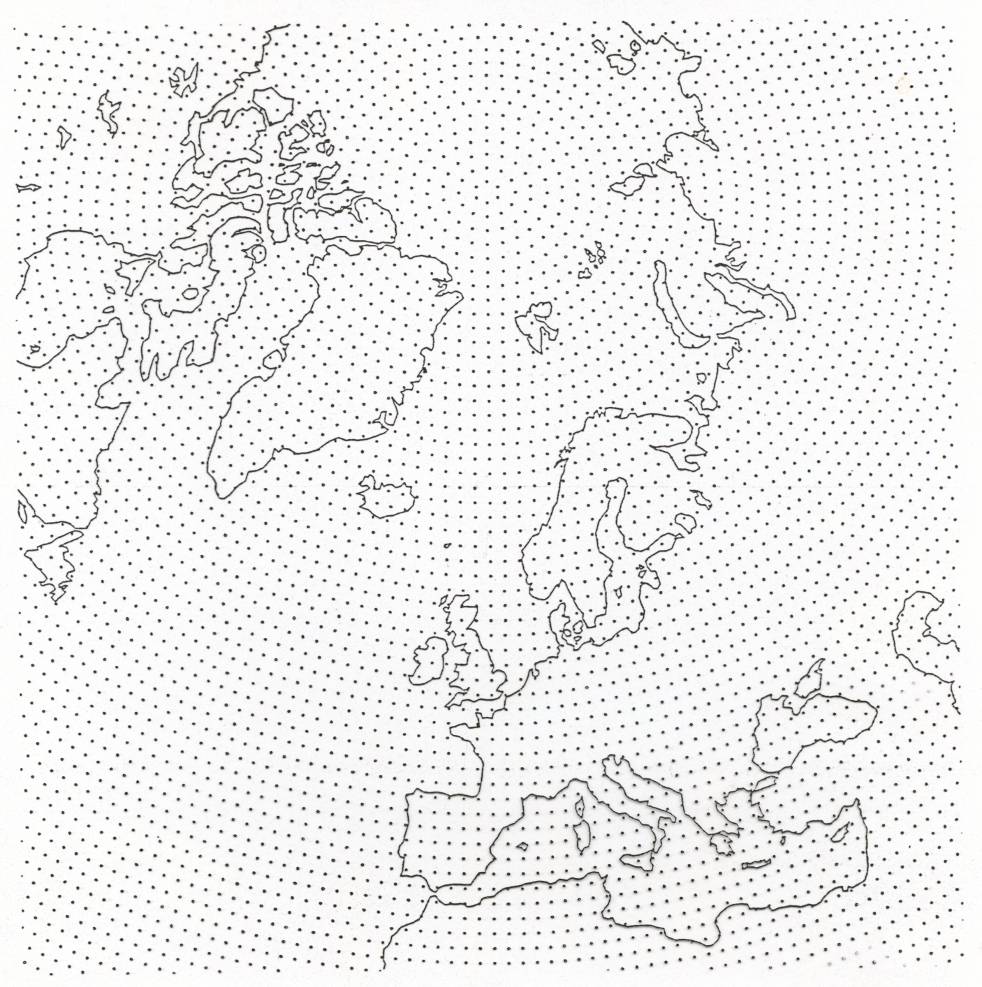 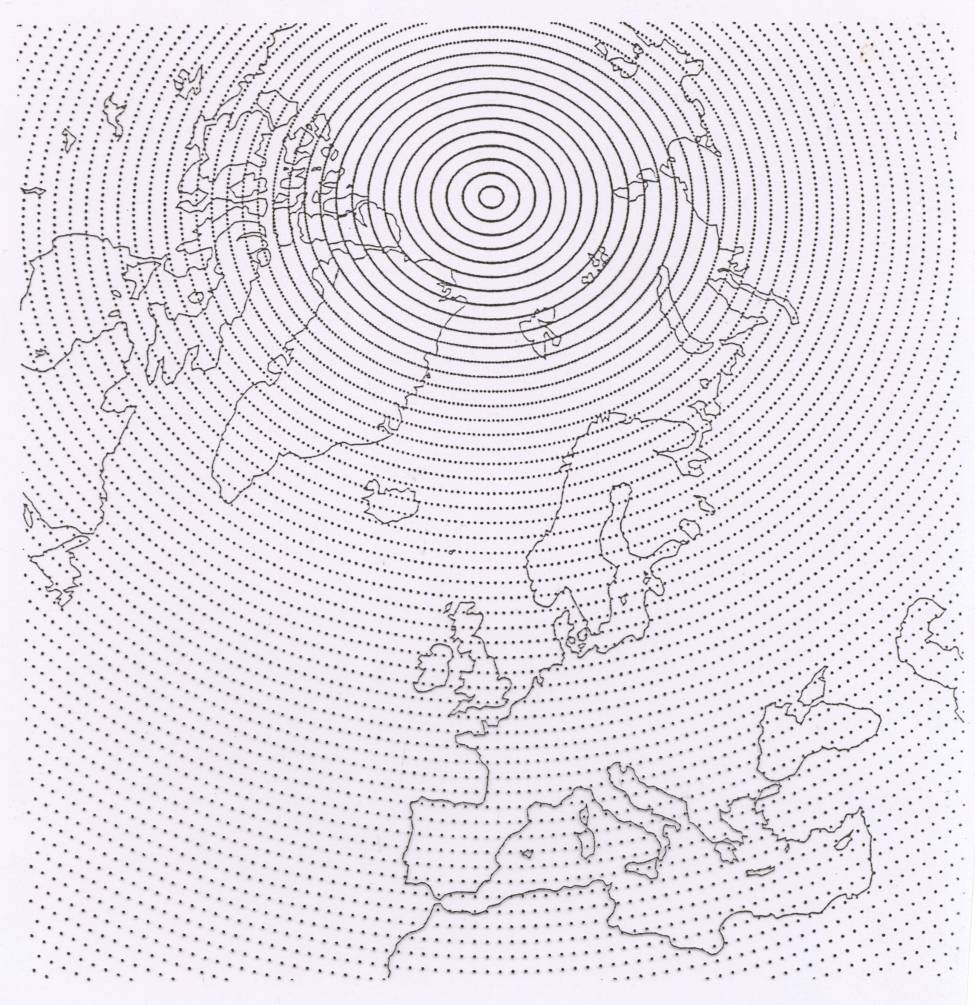 Full grid
Reduced grid
Reduction in the number of Fourier points at high latitudes is possible because the 
associated Legendre polynomials are very small near the poles for large m.
De-aliasing
Aliasing of quadratic terms on the linear grid (2N+1 gridpoints per N waves), where the product of two variables transformed to spectral space cannot be accurately represented with the available number of waves (as quadratic terms would need a 3N+1 ratio).
Absent outside the tropics in E-W direction due to the design of the reduced grid (obeying a 3N+1 ratio) but present throughout (and all resolutions) in N-S direction.
By subtracting the difference between a specially filtered and the unfiltered pressure gradient term at every time-step the stationary noise patterns can be removed at a cost of approx. 5% at T1279 (2 extra transforms).
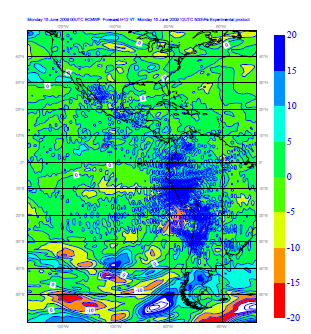 De-aliasing
E-W
500hPa adiabatic 
zonal wind 
tendencies (T159)
De-aliasing
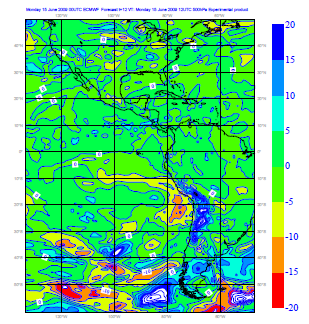 De-aliasing
N-S
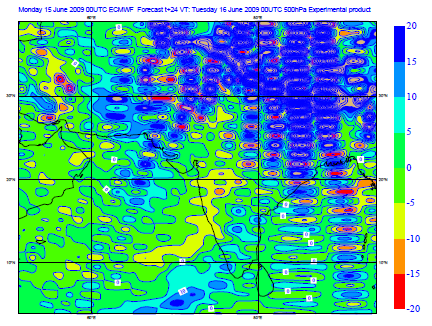 500hPa adiabatic 
meridional wind 
tendencies (T159)
De-aliasing
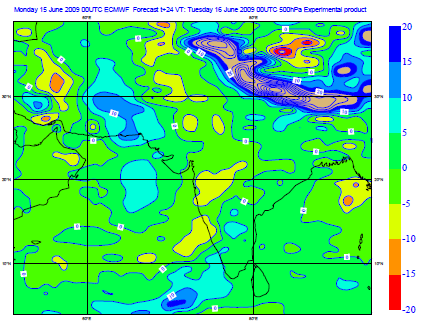 de-aliasing: vorticity noise
De-aliasing: vorticity noise
Kinetic Energy Spectra – 100 hPa
Kinetic Energy Spectra – 100 hPa
Horizontal Diffusion
Four reasons for horizontal diffusion:
“Sponge” for vertically propagating gravity waves
Dampen the accumulation of KE and enstrophy at the smallest resolved scales
Represent unresolved subgrid-scale mixing
Make tangent-linear and non-linear evolution more similar (relevant for variational data-assimilation)
Given the removal of aliasing, horizontal diffusion can now be reduced or alternative schemes applied to represent unresolved subgrid-scale mixing
=> Non-linear horizontal diffusion
Satellite picture of N. Atlantic
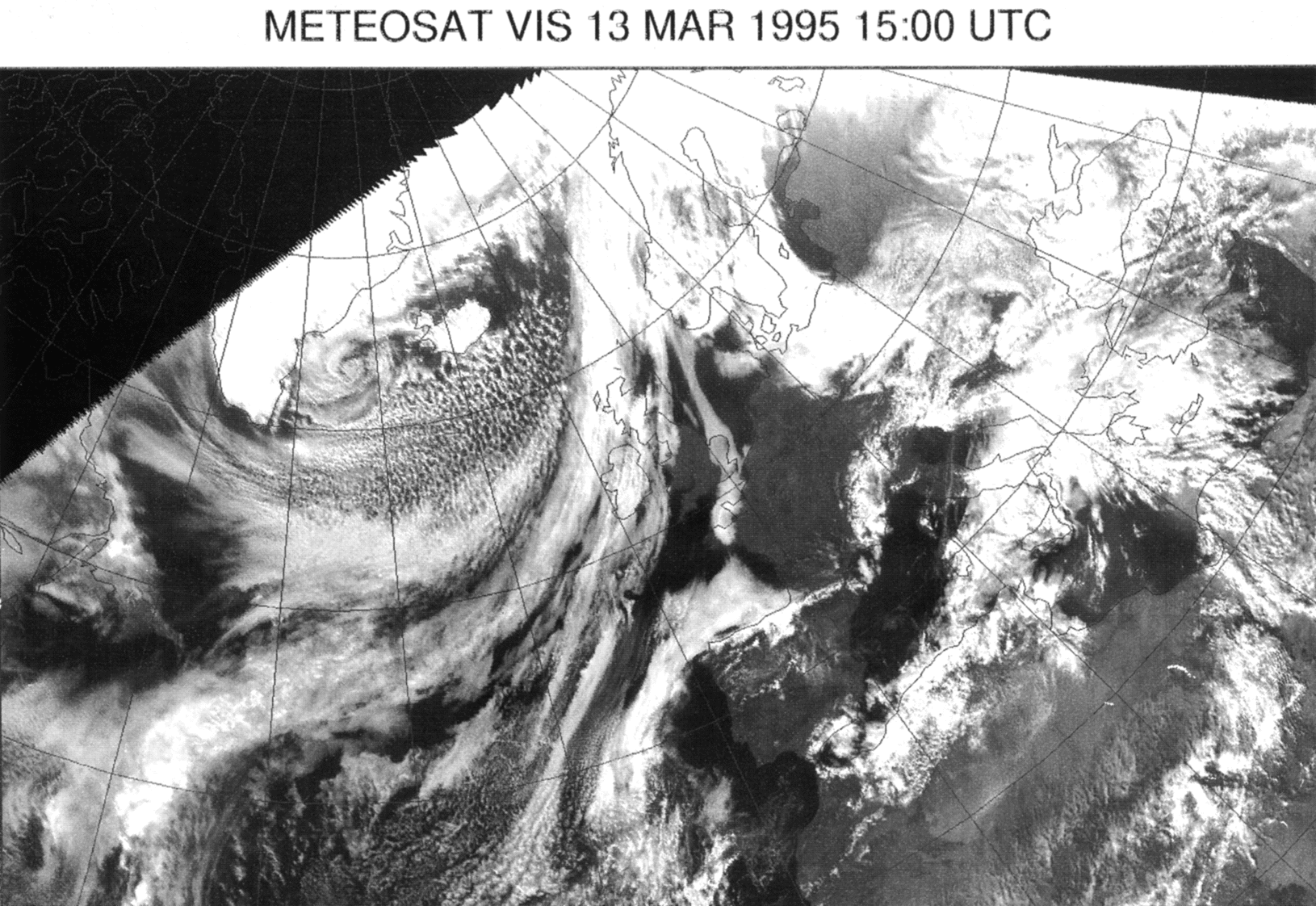 Large-Scale:
Frontal systems on scale of N.Atlantic.
Cellular convection S. of Iceland.
2d vortex shedding S. of Greenland.
Enlarged picture over U.K.
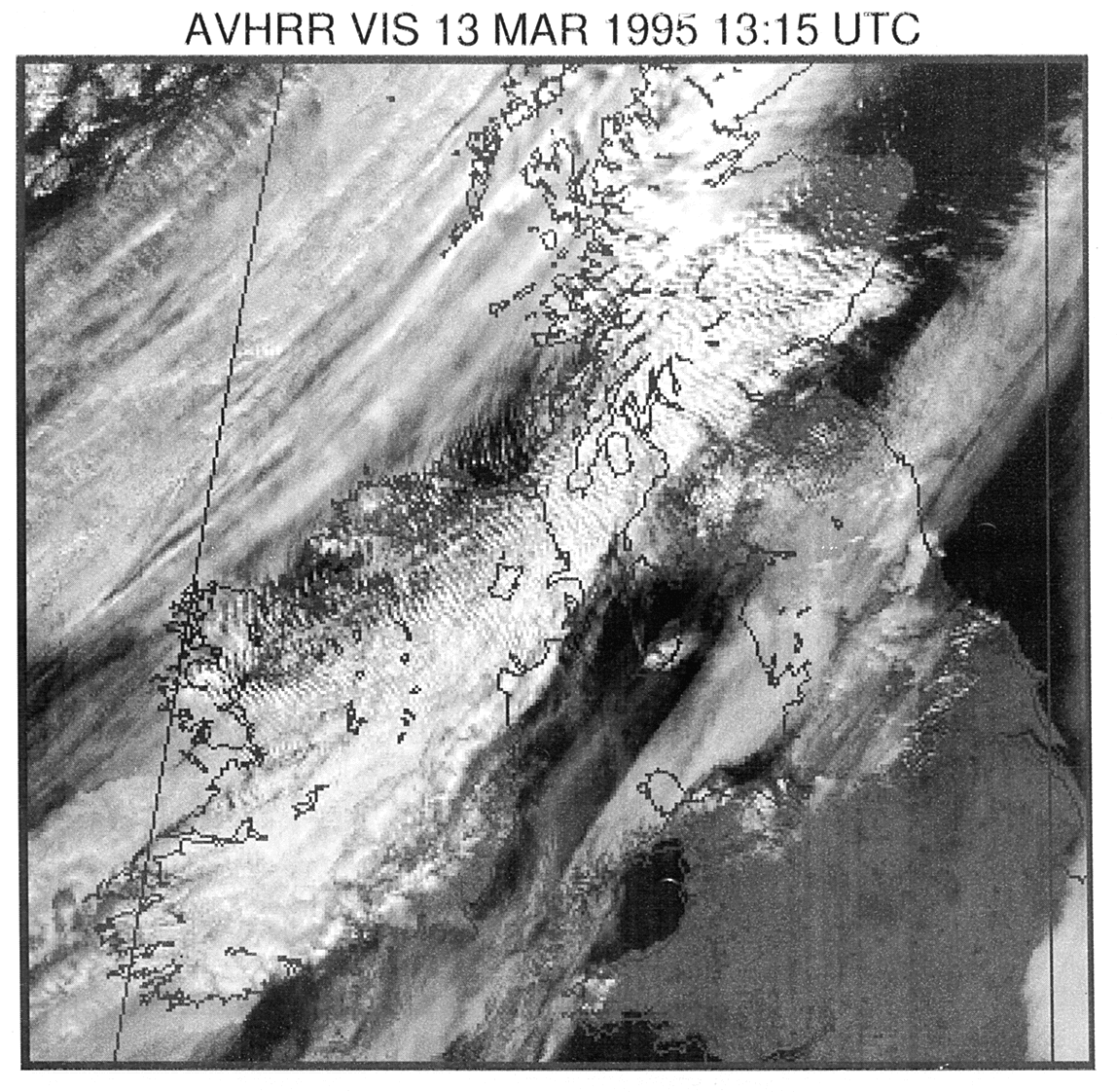 More detail …
Gravity-wave train running SW-NE over UK.
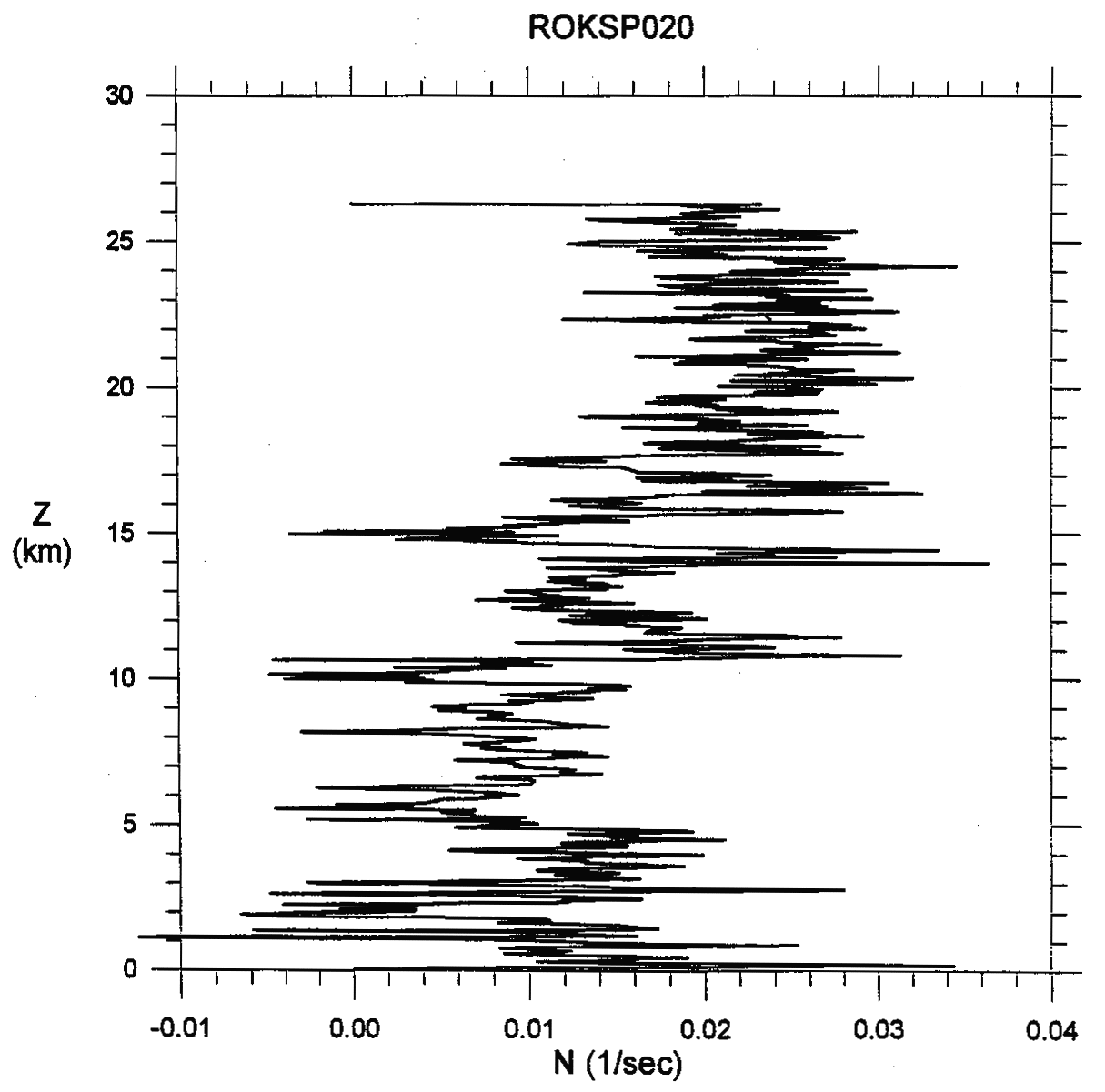 Idealized reference or 
initial state often assumed
in idealized simulations
Balloon measurements of static stability
Static stability S
Brunt-Väisällä frequency N
Potential temperature 
[Speaker Notes: And using an initial or reference state that is close to the truth may actually never provide the correct solution
Because it does not satisfy the equations since it is/contains already the nonlinear response of some forcing far
downstream]
Scales of atmospheric phenomena
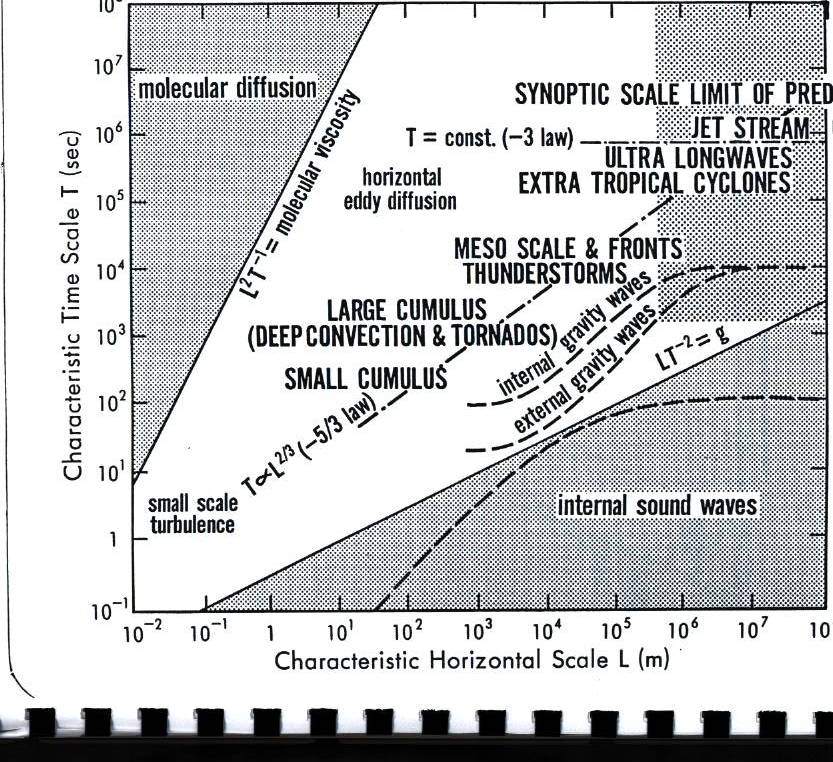 Practical averaging scales do not necessarily correspond to a physical scale separation.
If equations are averaged, there may be strong interactions between resolved and unresolved scales.
“Averaged” equations
The equations as used in an operational NWP model represent the evolution of a space-time average of the true solution.
The sub-grid model represents the effect of the unresolved scales on the averaged flow expressed in terms of the resolved flow variables which represent an averaged state.
(Aircraft) observed spectra of motions in the upper troposphere
Spectral slope near k-3 for wavelengths >500km. Near k-5/3 for shorter wavelengths.
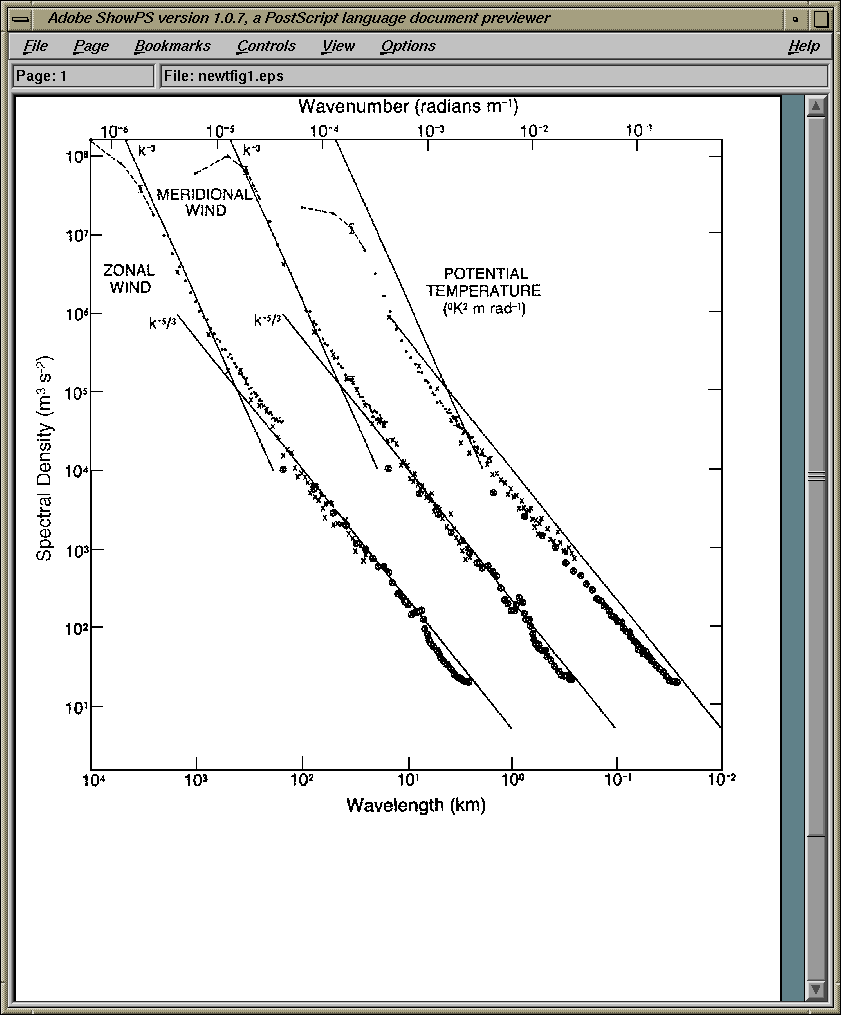 “It is remarkable that no scientific consensus yet ... whether the energy cascade through the mesoscale range is upscale or downscale. “ 
(Vallgren et al., 2012)
[Speaker Notes: Possibly investigate the Fourier representation of the heavy side function, example that single point can transfer 
Energy to all scales]
2D vs 3D turbulence
So far horizontal correlations are simply neglected and only the vertical correlations of subgrid-scale fluctuations are parameterized.
based on scale arguments accelerations of the larger scale flow caused by eddy motions …  
… in 2D turbulence decrease as the scale of motion decreases (i.e. as the model resolution increases)
… in 3D turbulence increase as the scale of motion decreases (i.e. as the model resolution increases)
So as long as the resolved flow regime behaves like 2D turbulence the neglect of horizontal eddy fluxes in NWP is okay …
(Tennekes , 1978)
rotational/divergent energy of T3999 10 day fc
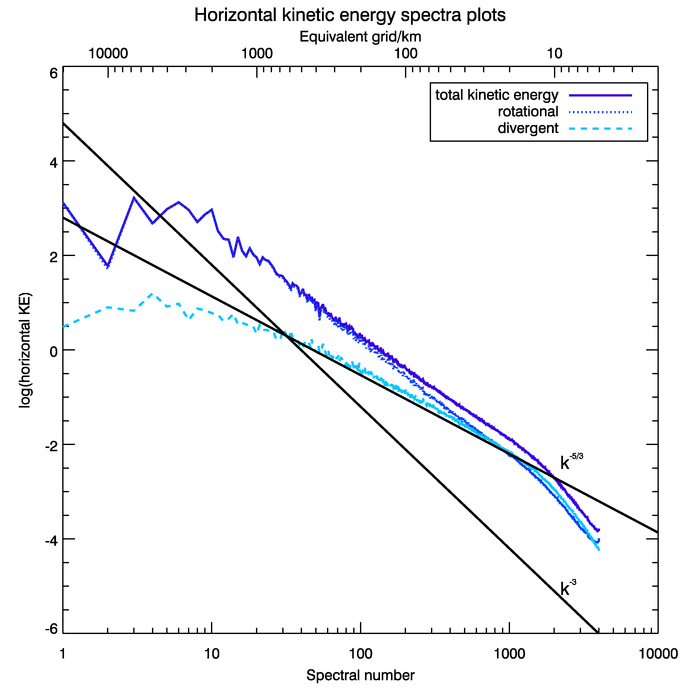 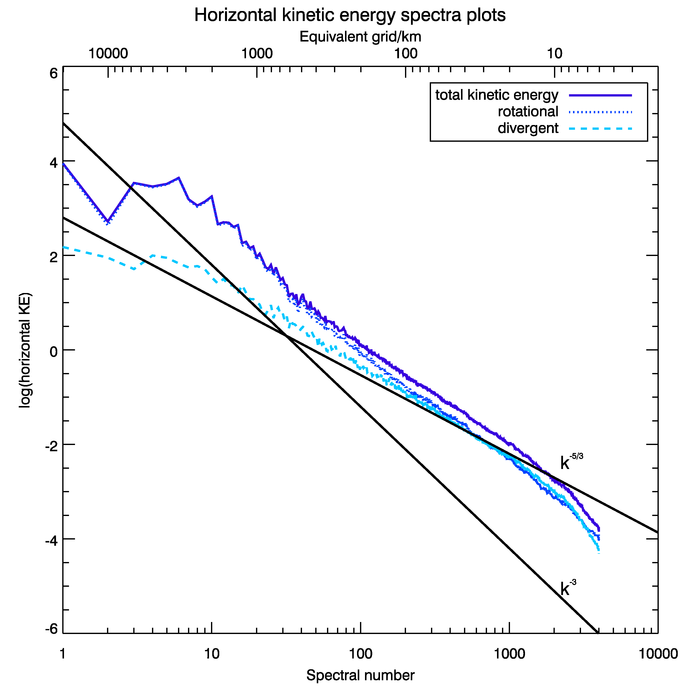 500hPa
200hPa
Kinetic Energy of T3999 10 day fc
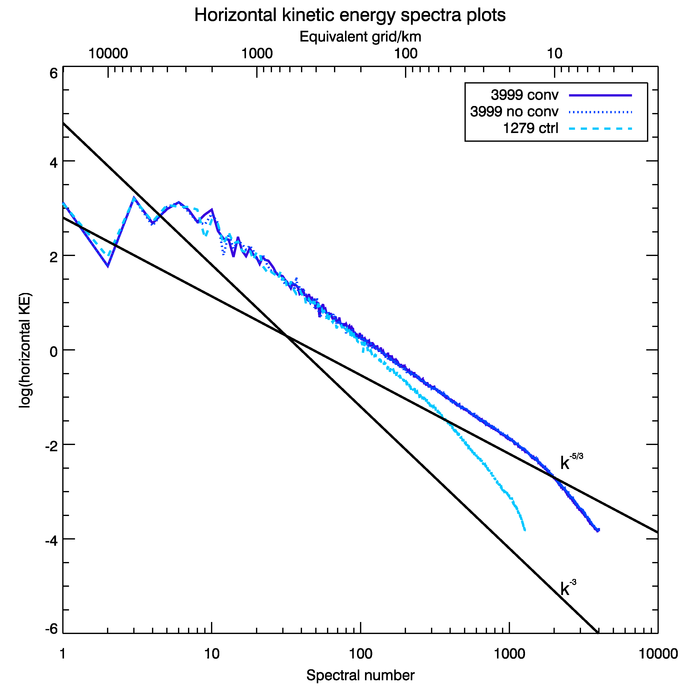 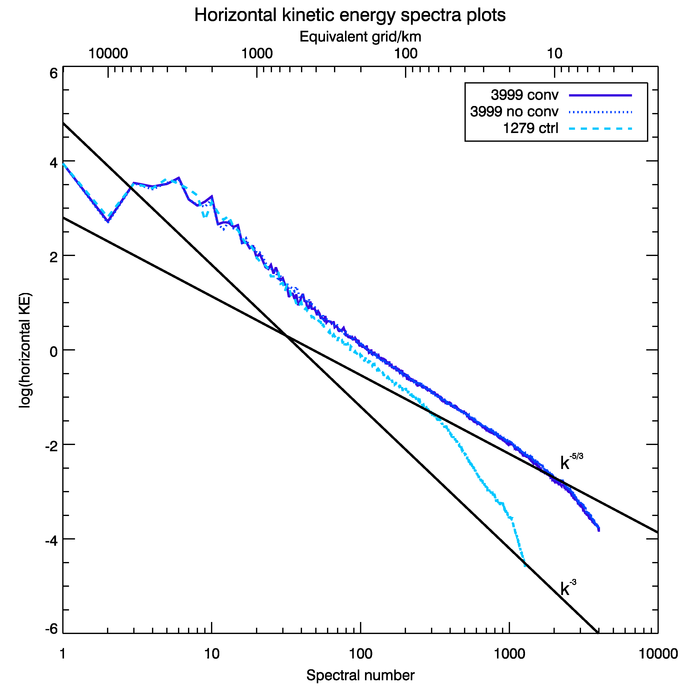 T1279 10 day fc
500hPa
200hPa
Attempt to apply LES techniques to global NWP
Take into account horizontal and vertical non-linear interactions of scales that are still represented on the grid.
Utilize similarity of spectral slope over a wide range of wavenumbers while assuming self-similar behaviour of nonlinear interactions at the smallest resolved scales and at the largest unresolved (subgrid) scales.
Two parts to the SGS stress tensor
Domaradzki and Adams (2002)
The result of non-linear interactions of scales
actually represented on the numerical grid
truly subgrid-scale
Truly subgrid-scale
In EULAG == 
ILES of MPDATA ?
== Model with spectral viscosity in IFS
e.g. Gelb and Gleeson (2001)
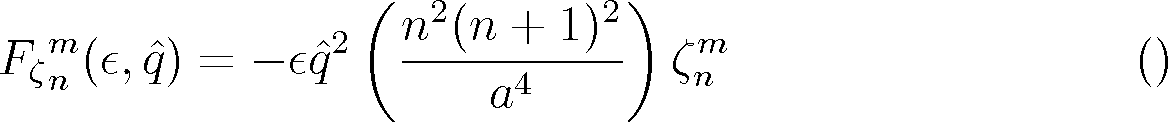 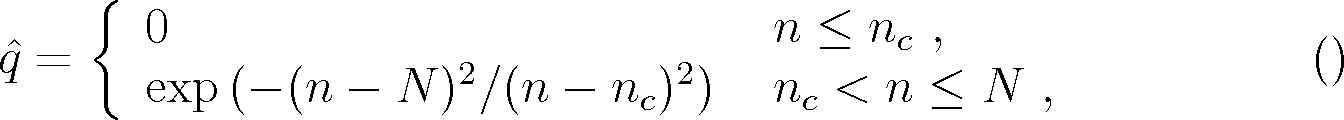 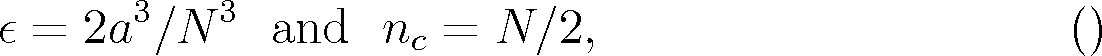 SGS Stress tensor - similarity model
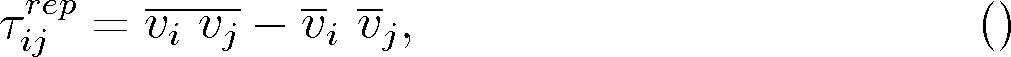 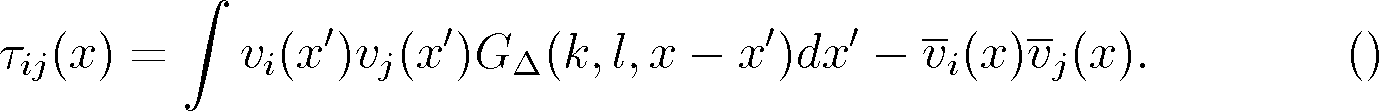 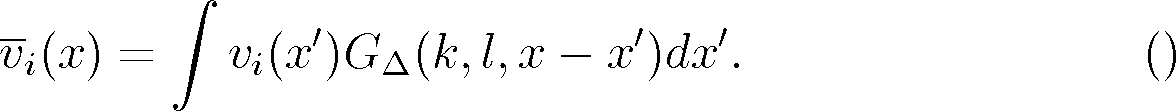 De-convolution operation to recover the “true” velocity
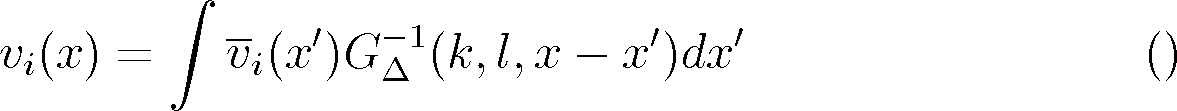 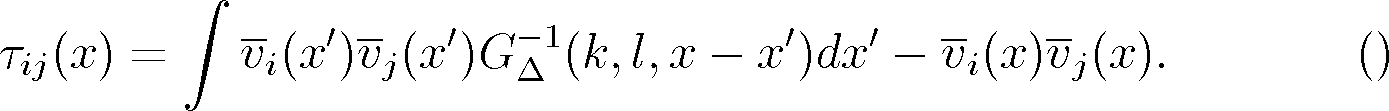 The Gaussian filter
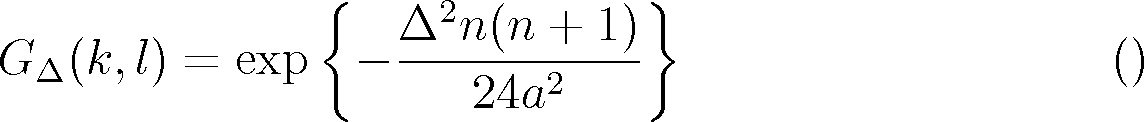 e.g.
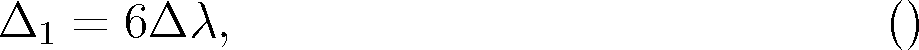 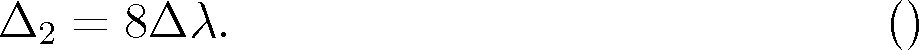 Has the same shape in physical and in wave space !
SGS Stress tensor - similarity model
Based on the idea of similar behaviour between the smallest (well) resolved scales and the actual subgrid scales
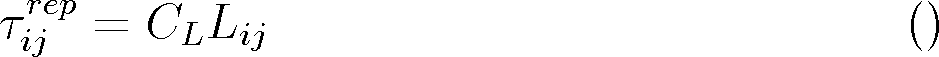 Secondary filter
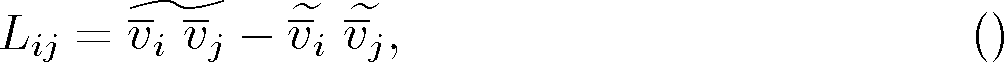 Minimize error norm (Lilly 1991)
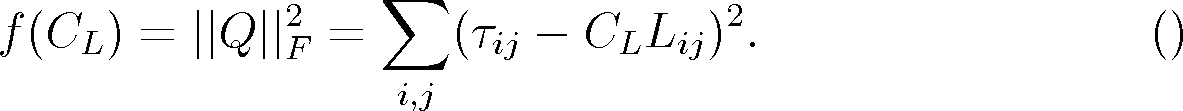 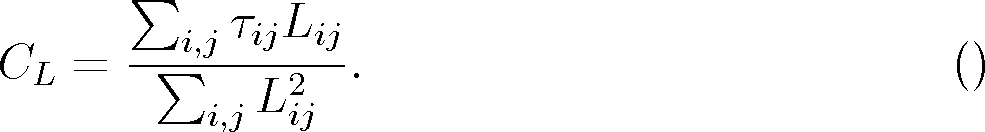 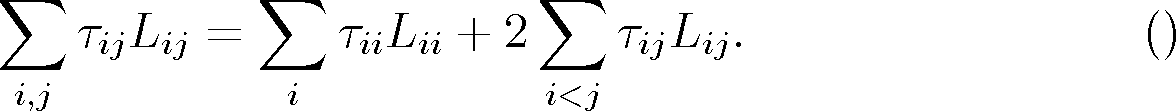 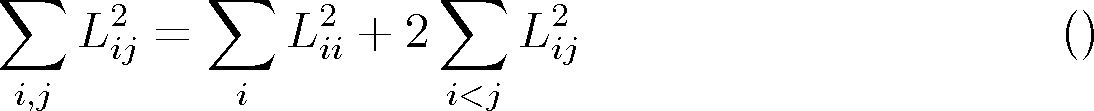 [Speaker Notes: Based on the idea that]
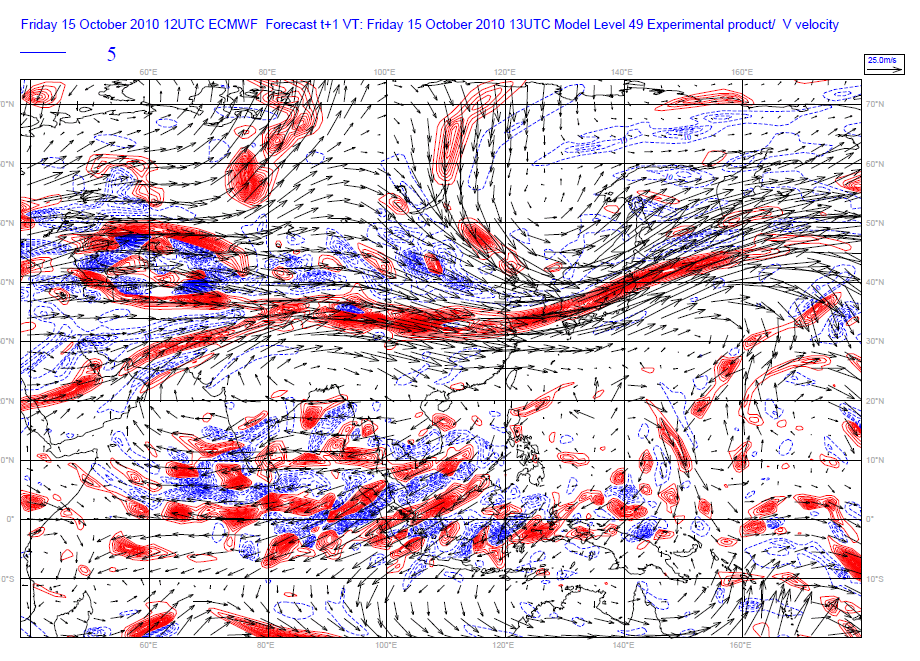 CL
T511 simulation with 6,8 dx filters ~ 240km
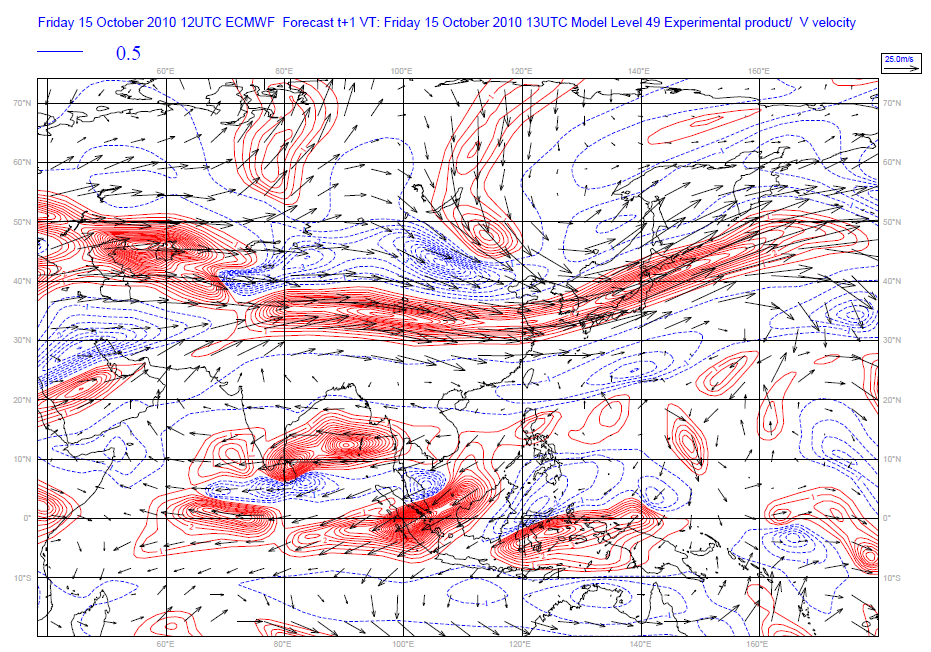 CL
T159 simulation with 6,8 dx filters ~750km
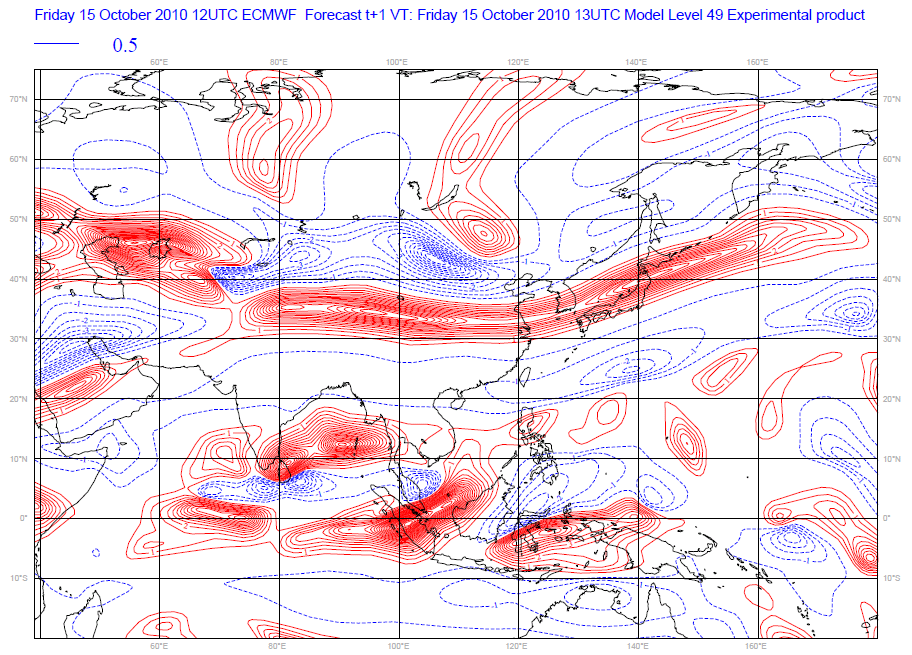 CL
T511 simulation with 19,25 dx filters ~750km
Total physics tendency ∆u
T511 simulation
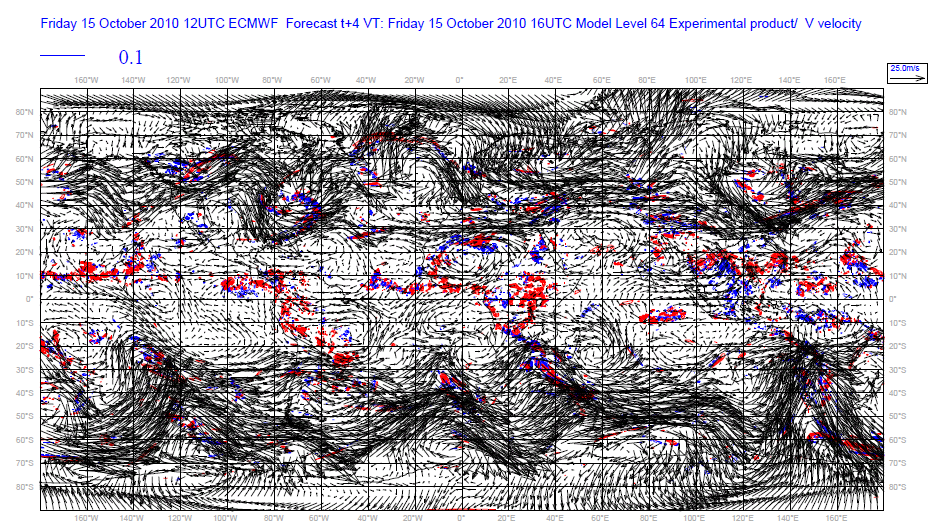 New stress ∆u
T511 simulation
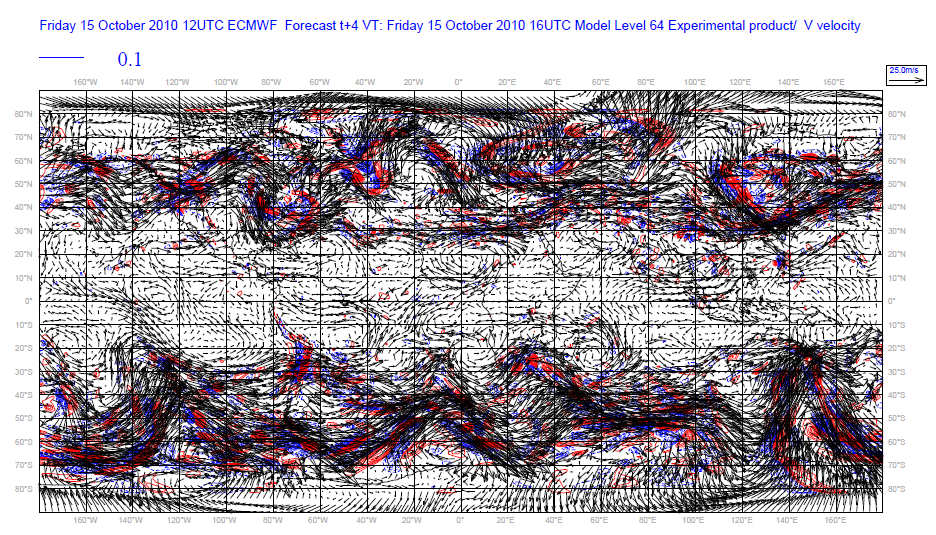 Spectra T1279
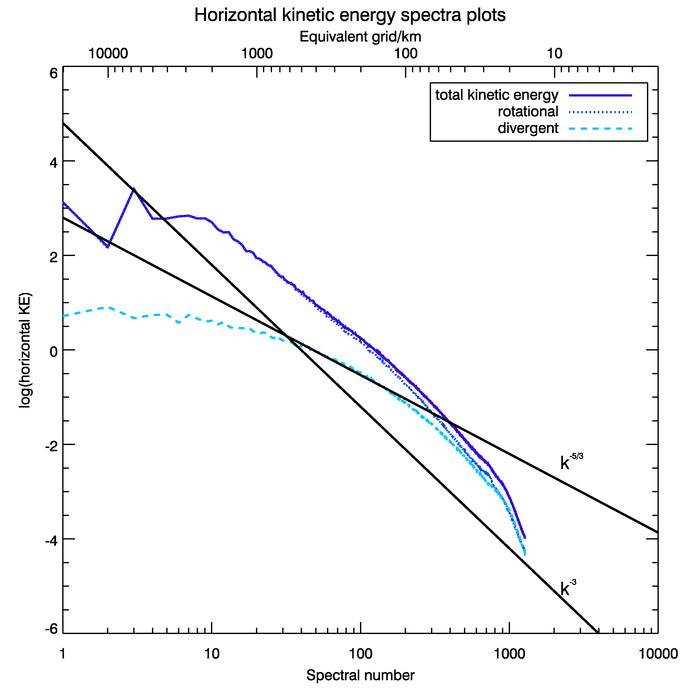 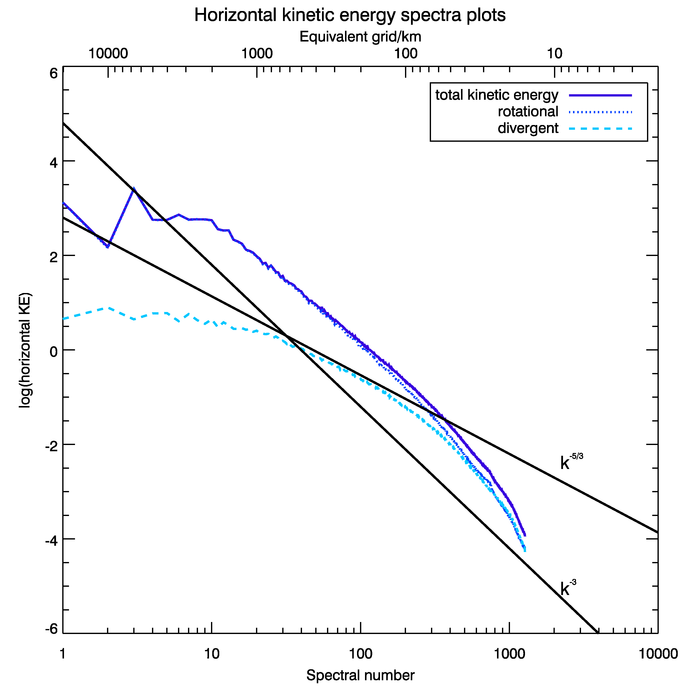 Non-linear stress, 6,8 dx
Hyper diffusion
But no change in the spectra ...
SGS Stress tensor – similarity model
The turbulent stress clearly not “random” and complimentary to physical parameterizations
Similarity constant appears to be a property of the flow, quite independent of the model resolution while it’s value is influenced by the chosen physical length-scale of the flow.
Similarity constant naturally defines (dynamically consistent) backscatter (positive and negative C_L) that may be used in generating EPS perturbations.
Summary
De-aliasing improved mass conservation by 50 %, improved energy spectra and removed unphysical noise “seen” (and compensated in part) by the physical parametrizations.
Potential for weaker and/or alternative schemes for horizontal (hyper-)diffusion
Potential for the use of a dynamic similarity model to compute non-linear velocity correlations, in particular in the context of ensemble prediction systems
More work required to assess the impact of different filter choices on the resulting kinetic energy spectra
Additional slides
The final additional contributions to the IFS equations
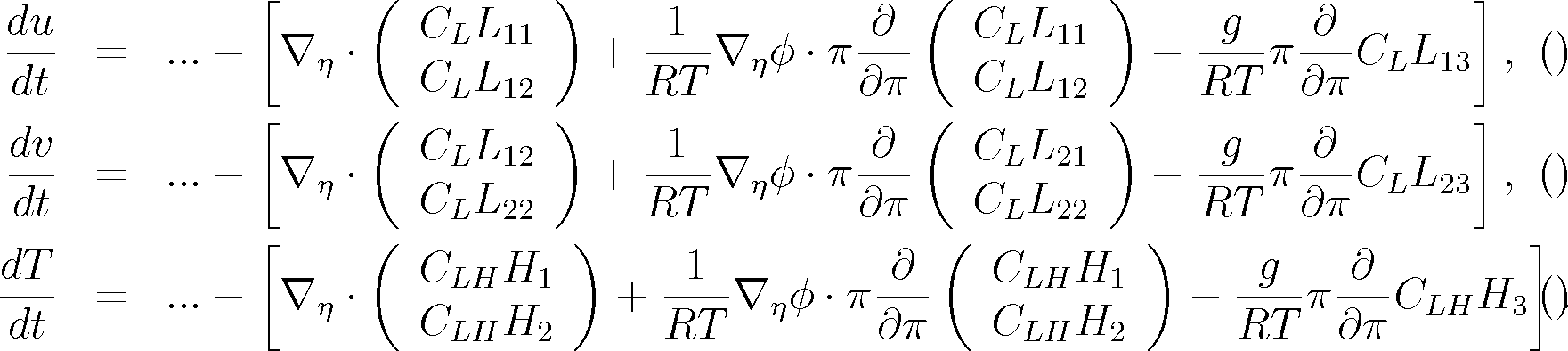 Direct spectral transform
Fourier transform:
FFT (fast Fourier transform)
using
NF  2N+1
points (linear grid)
(3N+1 if quadratic grid)
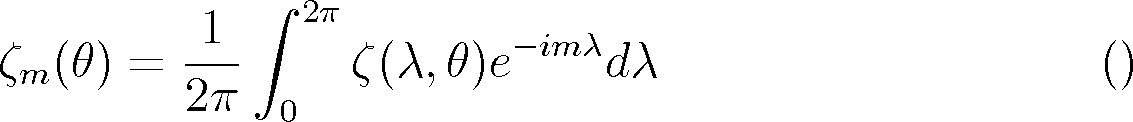 Legendre transform:
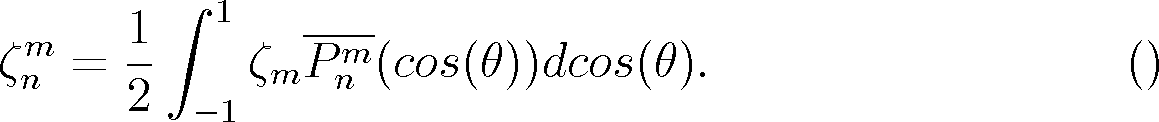 Legendre transform
by Gaussian quadrature
using NL  (2N+1)/2
“Gaussian” latitudes (linear grid)
((3N+1)/2 if quadratic grid)
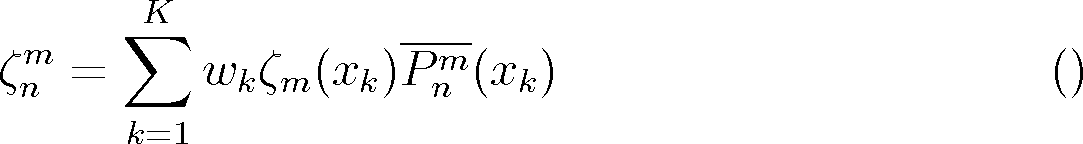 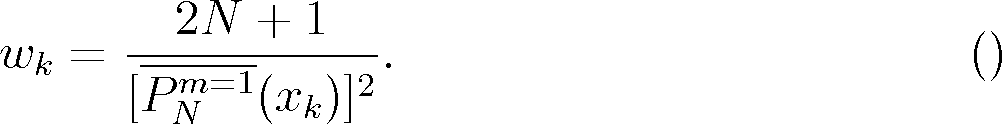 Triangular truncation:
n
N
m
m = -N
m = N
Inverse spectral transform
(normalized) associated Legendre polynomials
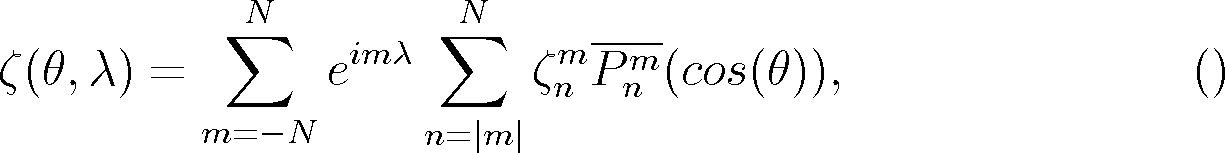 Triangular truncation
(isotropic)
Spherical harmonics
Heat
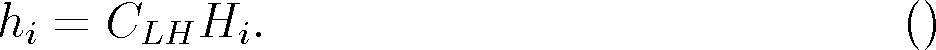 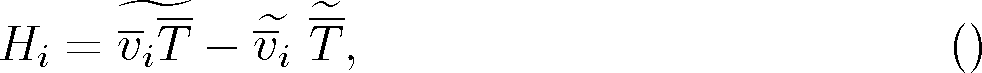 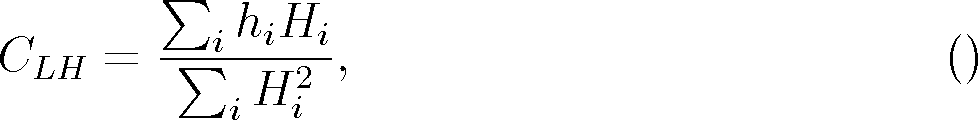 Temperature(Control)
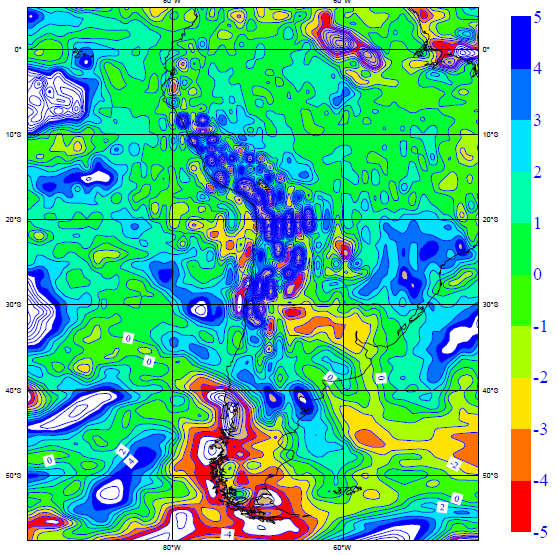 Kinetic Energy of T3999 10 day fc
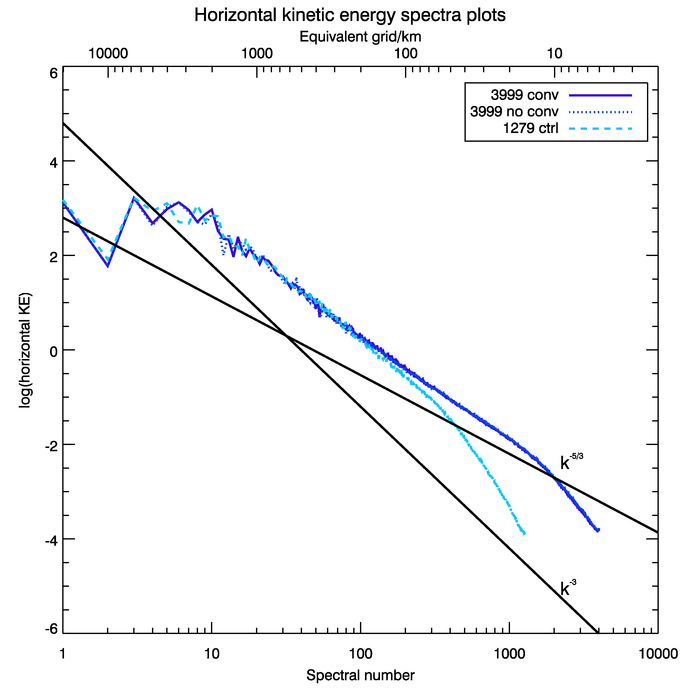 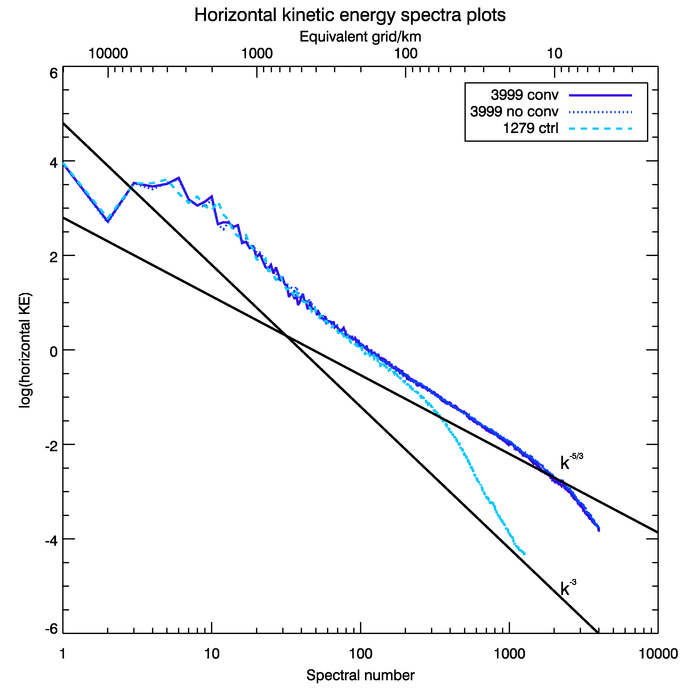 T1279 analysis
500hPa
200hPa
Temperature variance
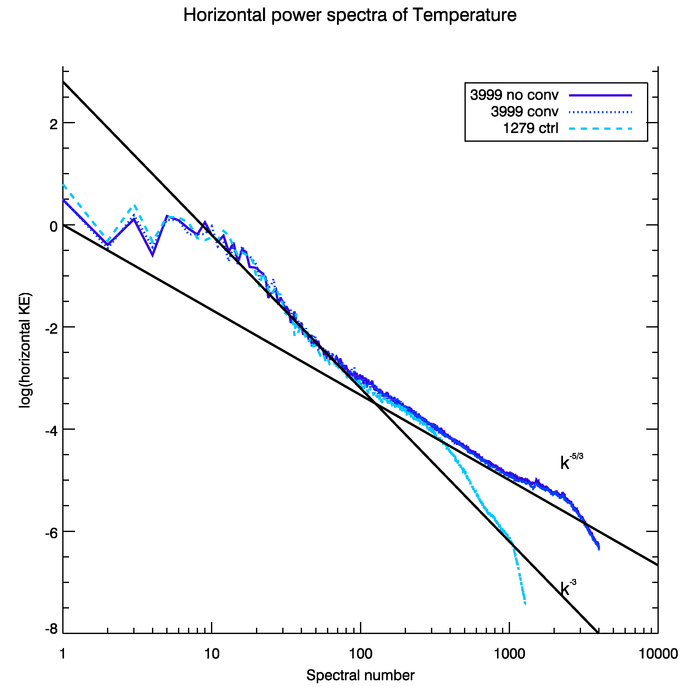 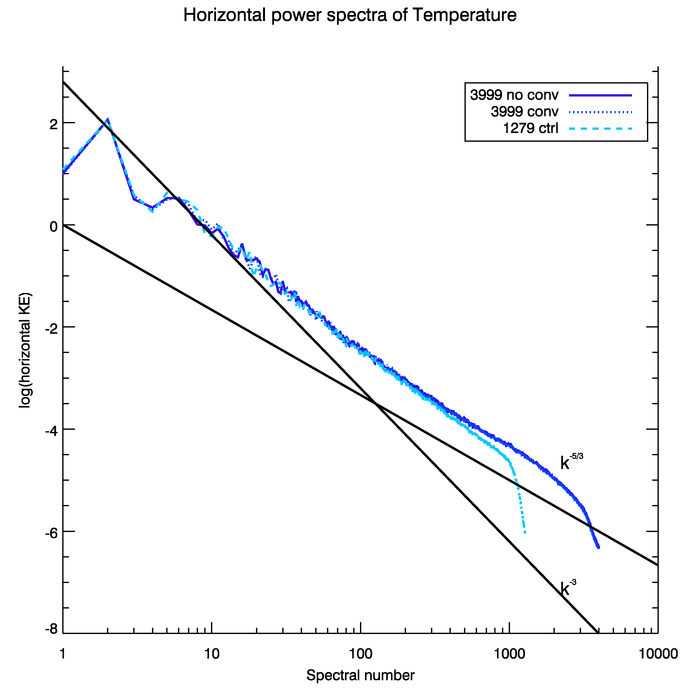 200hPa
500hPa